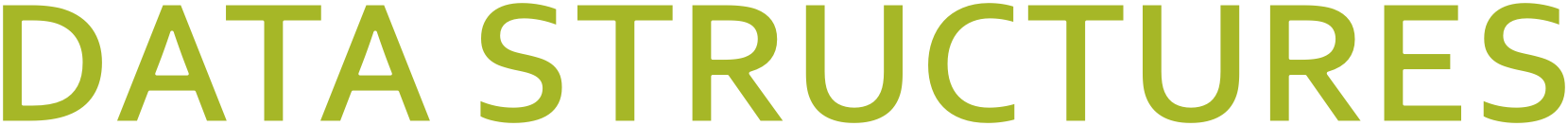 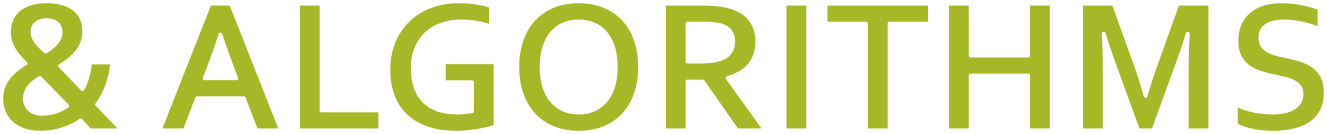 Linked Lists
Instructor: Engr. Laraib Siddiqui
Linked list
It’s a linear data structure, consist of nodes.
Nodes includes:
Data - elements
Address/Link - address of another node.
Node
Data
Address
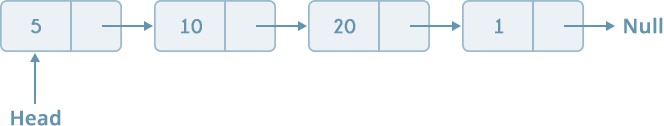 Representation
2
Linked list vs Arrays
3
Types
Singly linked list − Item navigation is forward only.
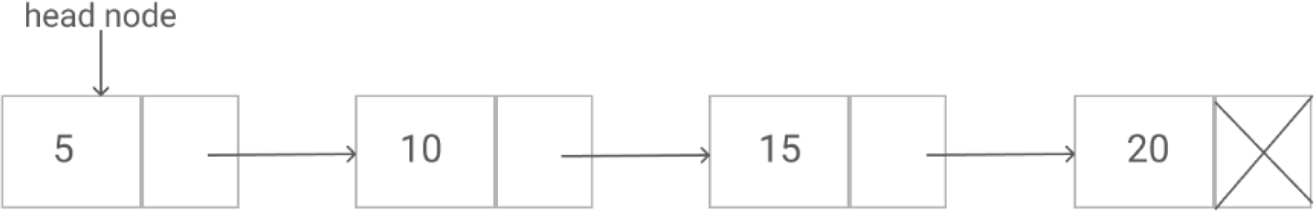 Doubly linked list − Items can be navigated forward and backward.
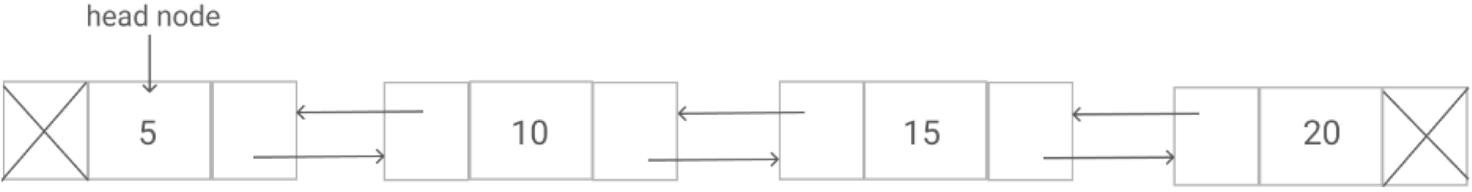 Circular Linked List − Last item contains link of the first element as next and the  first element has a link to the last element as previous.
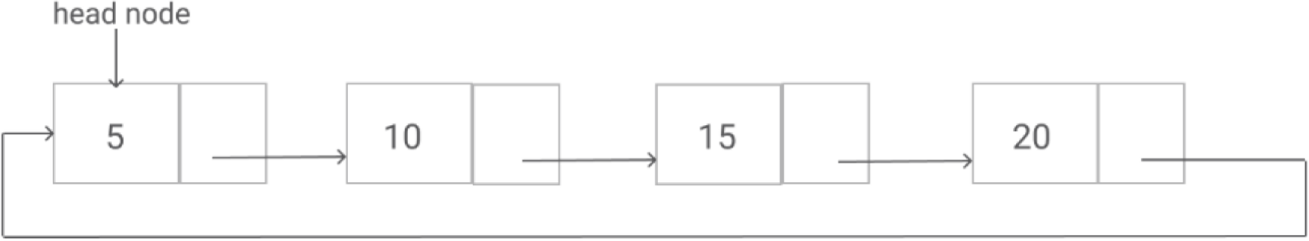 4
Comparison
5
Memory Layout
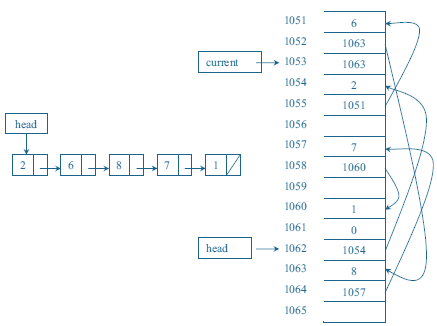 6
Creation of a node
Using Structure
struct Node {
int data;
struct Node* next;
};
Using Class  class Node {  public:
int data;
Node* next;
};
7
Traversing
Let LIST be a linked list in memory. Following algorithm traverses LIST, applying an  operation PROCESS to each element of LIST. The variable PTR points to the node  currently being processed.
Set PTR: = START. [Initializes pointer PTR]
Repeat Steps 3 and 4 while PTR ≠ NULL.
Apply PROCESS to INFO [PTR]
Set PTR:= LINK[PTR]. [PTR now points to the next node.]  [End of Step 2 loop.]
5.	Exit
3.
4.
8
Insertion
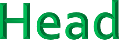 2
8
12
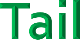 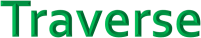 5
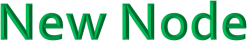 2
5
8
12
9
Insertion at the beginning
Create a new node and assign the address to any node say ptr.
OVERFLOW,IF(PTR = NULL)  write : OVERFLOW and EXIT.
ASSIGN INFO[PTR] = ITEM
IF(START = NULL)
ASSIGN NEXT[PTR] = NULL
ELSE
ASSIGN NEXT[PTR] = START
ASSIGN START = PTR
EXIT
10
Deletion
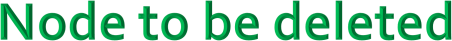 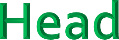 2
5
8
12
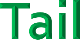 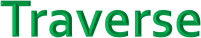 2
5
8
12
2
5
12
11
Deletion
Check whether list is Empty (head == NULL)
If it is Empty then, display 'List is Empty!!! Deletion is not possible' and terminate the function.
If it is Not Empty then, define a Node pointer 'temp' and initialize with head.
Check whether list is having only one node (temp → next == NULL)
If it is TRUE then set head = NULL and delete temp (Setting Empty list conditions)
If it is FALSE then set head = temp → next, and delete temp.
12
Complexity
13
Applications
Queue & stack implementation.
Model real world objects.
Model repeating event cycles.
Separate chaining.
Adjacency list for graphs.
14